Comments on Health Behavior Scores
Background
Many studies look for magic bullets
Red meat meta analysis done at TAMU
No statisticians experienced with nutritiion
Non-significant effect, and interpretation that red meat is just fine for you
Harvard goes berserk
WHI clinical trial emphasizing saturate fat
 last big dietary clinical trial
P-value 0.07, many, may millions of $$
Background
The only thing that is consistent is the lack of reproducibility in epi studies
It is one at a time
But nutrition is highly multivariate
I think one at a time studies (epi or clinical trials) are just silly
Nutritionists’ idea is to get a score of healthy diets
Background
There are many scoring systems for dietary intakes, with different aims
Healthy Eating Index (2005, 2010, 2015)
Alternative Healthy Eating Index
Dot-Dash scores
Mediterranean Diet Scores
World Cancer Research Fund/American Institute for Cancer Research (WCRF/AICR) scores
.etc
Background
They give consistent results across many studies (the Pooling Project)
Epi and Index Systems
The basic idea of these scores is to create them based on literature research
Emphasize: ONE scoring system, many forms of diets
Once developed, they are then applied to a host of diseases and populations (e.g., men and women, smokers vs nonsmokers, etc.)
Here is the HEI-2005 scoring system
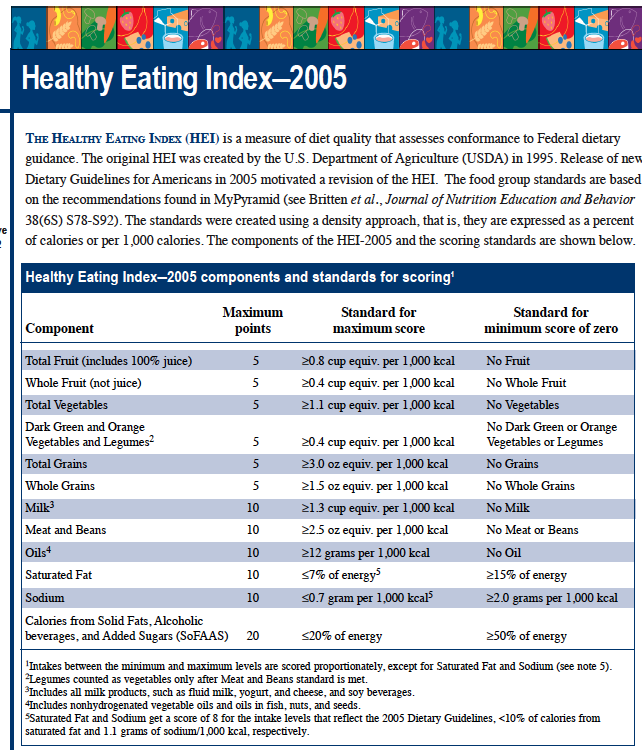 The Healthy Eating Index (HEI) is a measure of diet quality that assesses conformance to Federal dietary guidance. The original HEI was created by the U.S. Department of Agriculture (USDA) in 1995. Release of new Dietary Guidelines for Americans in 2005 motivated a revision of the HEI. The food group standards are based on the recommendations found in My Pyramid (see Britten et al., Journal of Nutrition Education and Behavior 38(6S) S78-S92). The standards were created using a density approach, that is, they are expressed as a percent of calorie or per 1,000 calories. The components of the HEI-2005 and the scoring standards are shown below.
Global Index Systems
Crucially, these index systems are to be used across many diseases and mortality outcomes

They are very popular in nutrition because they score the complex nature of dietary intakes

Multiple patterns of intake have much the same risks of various cancers or other chronic diseases

Nutritionists do not think that there is only 1 magic diet (kale )
Global Index Systems
Dietary scoring systems recognize, for example, that there is not a 1-to-1 relationship between  cancers and dietary patterns

Different diets can be equally effective at lowering risk

In diet, trying to find the magic combination makes no sense
Global Index Systems
Diet scores are traditionally built on literature review and expert knowledge
Global Index Systems
Two of my statistical papers on diet:
Ma, et al, JASA, 2007 
Using data to create the scores
Based on single index models
Easy in the case that the SIM is linear
Kravitz and Carroll, STAT, 2020
Applying some sort of model selection criterion to ask what dietary components actually matter
Empty calories?
Global Index Systems
Physical Activity scores

Uses AARP data and a physical activity questionnaire (no wearable device data in the study)

Keadle, et al, MSSE 2020

The AARP Study is of people aged 50-75, so not many do a lot of vigorous PA
Global Index Systems
The scores for the best activity sums to 100

At least for mortality, PAQ has a much stronger signal than dietary observations

We used data and a R package called scar (smooth constrained additive regression)

Nonparametric MLE with shape constraints
Global Index Systems
We used scar on the AARP PAQ

The functions are piecewise linear

The R package scam does the same thing, but more smoothly.
Global Index Systems
Maximum scores
Moderate PA: 30
Mod-Vig Household: 25
No television: 15
Vig: 10
8 hours sleep: 8
Non-TV sitting: 5
Light-intensity household: 4
Weight training: 3
Global Index Systems
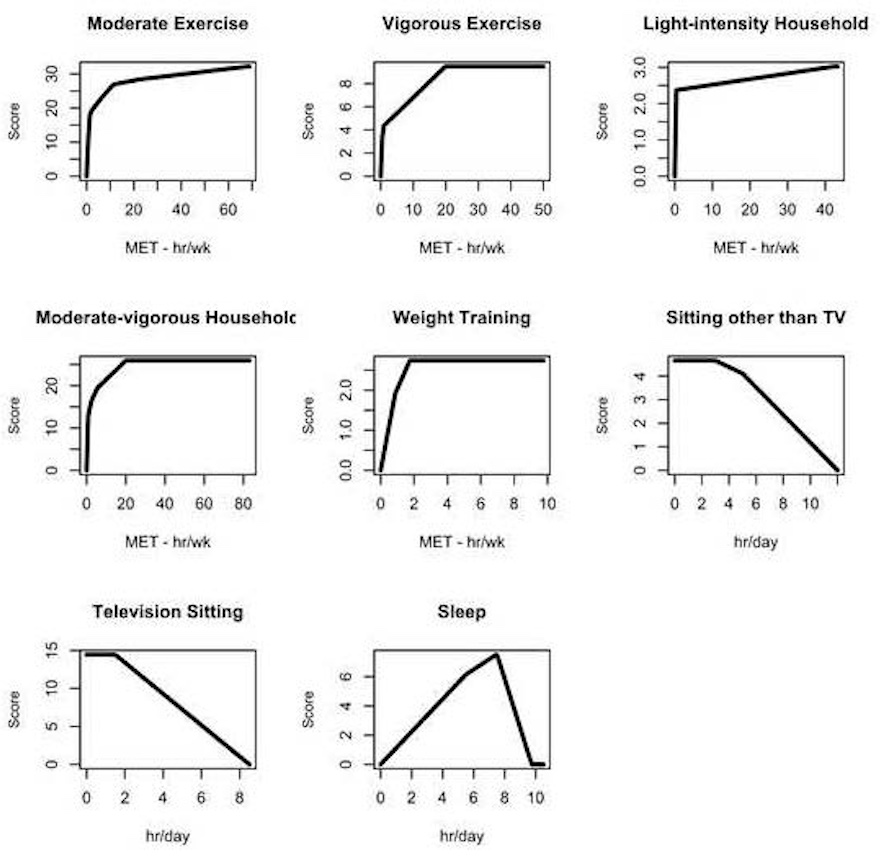 Global Index Systems
Clearly AARP is a special study

It only has self-report

I want to do it for accelerometers, across multiple studies

Ciprian and I have started a research project to do so
Under the Hood
The basic idea, for mortality say

You have a collection of variables for PA, sedentary and sleep: call them X

You have demographic  and other risk factors that would be in any analysis, Z

You have an outcome, such a mortality, Y

Your have say 2 populations to work with, men and women, k=1,2
Under the Hood
In the simplest format, for k = 1,2, you seek a function S such that


The scoring system is
Crucially, it does not depend on k, the population 
It codifies practice: build a score, apply to different populations
Obvious to extend to different diseases
Under the Hood
Model

There are obvious model identification issues, but they are merely technical (I do technical )

There are obvious questions about how to form 


Fine, fun challenge, but need to keep it simple
General Idea
The main conceptual issue is to buy into the idea that you want a single scoring system that applies across multiple populations

Nutrition has bought into this in a big way

While they do not express this technically, they know that there is no 1-to-1 function of dietary intakes that best predicts multiple diseases
Jill Reedy and others at NCI